Screening Committee Workshop
Presented by:
HUMAN RESOURCES DEPARTMENT
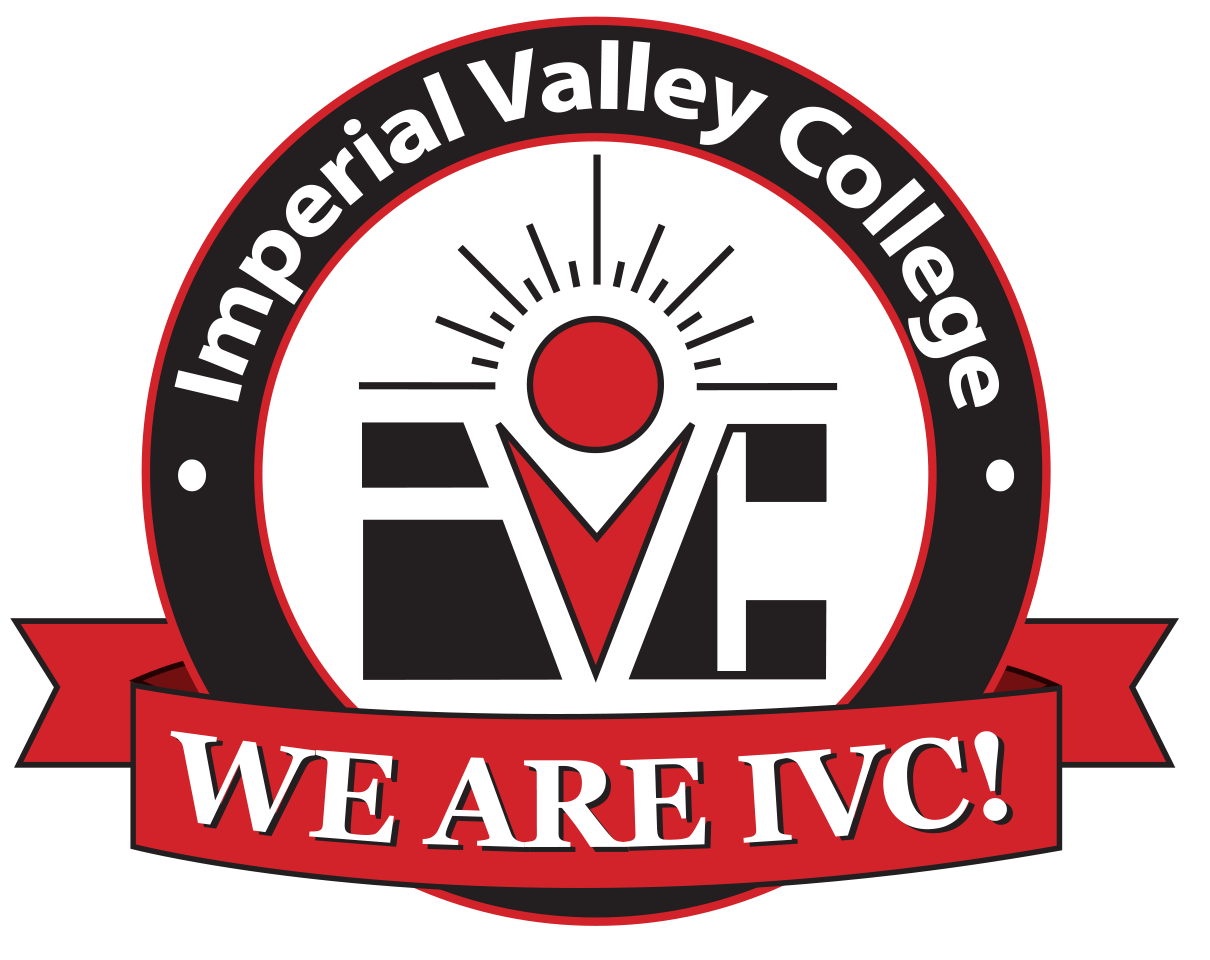 [Speaker Notes: Mention Workshop to develop your knowledge on screening committees process which includes EEO components. 

 















stop]
Title V:  Requires steps to promote faculty and staff equal employment opportunity
. Title VII: Prohibits employment practices that discriminate because of race, color, national origin, sex and religion
The Americans with Disabilities Act:  Expands equal employment opportunity and full inclusion for people with disabilities
The Age Discrimination in Employment Act: Prohibits employment discrimination against persons 40 years of age or older
The California Fair Employment and Housing Act:  Provides employees with protection from discrimination, retaliation and harassment in all terms of employment
Proposition 209:  Prohibits against discrimination or preferential treatment by state and other public entities
California State Law
Federal
Law
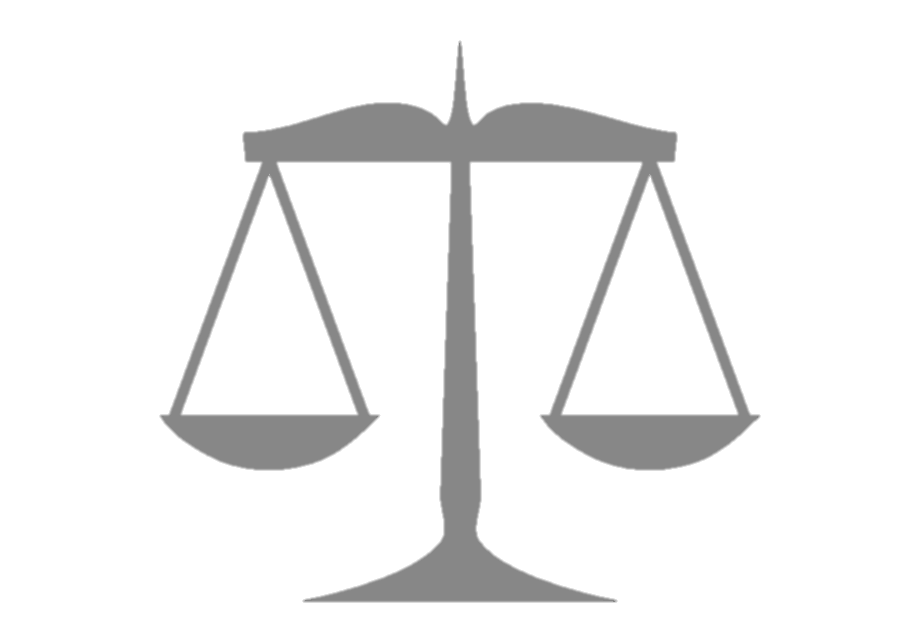 LegislationEqual Employment Opportunity Laws
[Speaker Notes: Lets begin by going over the laws that apply to Equal Employment Opportunity:  We have tried to summarize the areas so we do not spend too much time on this, but it is important everyone has an idea of what guides the hiring process.

CLICK

Title V , enacted in 1966 requires steps to promote faculty and staff equal employment opportunity which are in addition to, and consistent, with the nondiscrimination requirements of state or federal law.  These laws include:

CLICK

 
Title VII of the Civil Rights Act of 1964 which is a federal law that prohibits employment practices that discriminate because of race, color, national origin, sex and religion.  It also enforces the Uniformed Services Employment and Reemployment Rights Act of 1994 which prohibits state, local government and private employers, from discriminate because of an individual's past, current or future military status, service or obligation.

CLICK

 
The American with Disabilities Act  or ADA, enacted in 1990, expands equal employment opportunity and provides full inclusion for people with disabilities. Title I of the ADA prohibits private employers, State and local governments, employment agencies and labor unions from discriminating against qualified individuals with disabilities in job application procedures, hiring, firing, advancement, compensation, job training, and other terms, conditions, and privileges of employment.
 
CLICK

The Age Discrimination in Employment Act (ADEA) enacted in 1967, prohibits age discrimination against people who are age 40 and older.

 CLICK

The California Fair Employment and Housing Act or (FEHA)  which was enacted in 1959 is the primary law that provides employees with protection from discrimination, retaliation and harassment in all terms of employment in the following categories:
Race 
Color
Religion 
Sex/gender 
Gender identity, gender expression
Sexual orientation
Marital status
Medical Condition
Military or veteran status
National origin
Ancestry
Disability 
And Genetic information
FEHA also prohibits retaliation against any person for making a complaint under FEHA, for assisting another in making such a complaint or for opposing any action in the workplace that would constitute a violation of FEHA.
 
 CLICK

And finally,
In 1999, California enacted Proposition 209 which amended the California Constitution to require that “the State not discriminate against, or grant preferential treatment to, any individual or group on the basis of race, sex, color, ethnicity, or national origin in the operation of public employment.”
 
Despite the invalidation of traditional district affirmative action programs by Proposition 209, diversity in the workplace remains a legal obligation for community colleges. And California legislation has long held that community colleges must strive to employ a highly diverse staff, 

Title 5 regulations continue to require Equal Employment Opportunity Plans. With hiring and recruiting procedures designed to increase diversity.

















Stop]
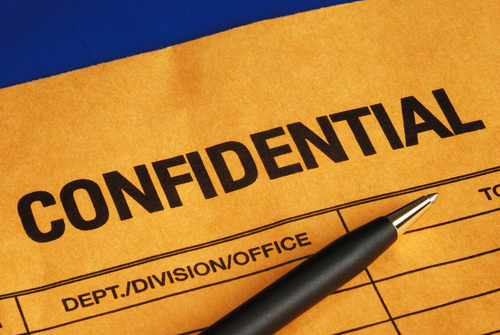 Confidentiality
All committee members are always held to a strict code of confidentiality throughout all steps of the screening process
If violated, the member may be subject to be restricted from serving on future committees
If confidentiality is compromised, the recruitment may need to be closed
[Speaker Notes: Lets take a few minutes to go over confidentiality. 

All committee members are held to a strict code of confidentiality, through out all steps of the recruitment process, even after the recruitment is over.

Absolutely no information should be discussed outside of the screening committee meetings.  This includes any information relating to discussions that occur as part of the process, applicants names or information about them, printed materials or notes, or the progress of the committee.

Don’t have side conversations with other committees members.  You don’t want to influence another member with your opinions and if you are talking in an open area, others may hear.

Don’t give generic responses. if someone asks you about the status of a recruitment or asks about a particular applicant.
You might think a simple response like “great” or “fine” is generic, but the person receiving the information might take that to mean they or someone else interviewed well.  
Then if that person is not selected to move forward they believe they received mixed information.
	-In order to avoid this from happening, it is okay to be straight forward and simply say:
	“I’m unable to provide any information.”  OR tell them you signed a confidentiality agreement and if they have questions to go to HR.  

If it’s an applicant and they keep pushing you for details, you should go to HR.  

Candidates also expect confidentiality throughout this process.  Remember, we are not only considering them for this position, but they are also considering our organization. Breeching confidentiality does not reflect a positive environment that someone will want to be apart of.  

So What happens if confidentiality is compromised?

If confidentiality is violated by a member of the committee they may be restricted from serving on future committees.
And If the recruitment is compromised, it may need to be closed, and can actually put the District and you  at risk for a lawsuit. 

So it is really important to always remember, the selection process is a highly sensitive and confidential process with legal implications.  It is crucial that selection committee members, and anyone associated maintain the highest degree of confidentiality, in order to preserve the integrity of the process.

In line with this, a Confidentiality Agreement was sent with the invitation to this workshop.  If you have not already signed the form, please do so now.  We will also be placing the form in the Chat.  You can email it to myself or Judy.  This should be submitted prior to leaving the training today. We have received quite a few confidentiality statements already so if you have not received confirmation we are still making our way though these and will confirm when yours has been reviewed.

As a final thought, By signing the confidentiality agreement, you are adhering to maintain all aspects of confidentiality in all recruitments that you participate in.






















stop]
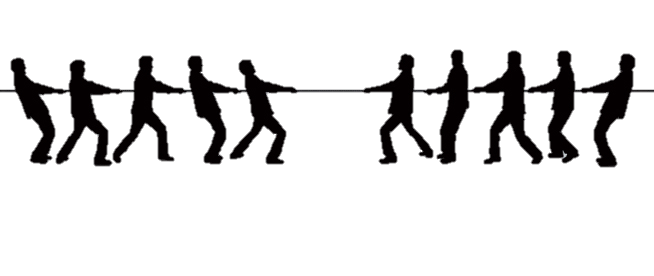 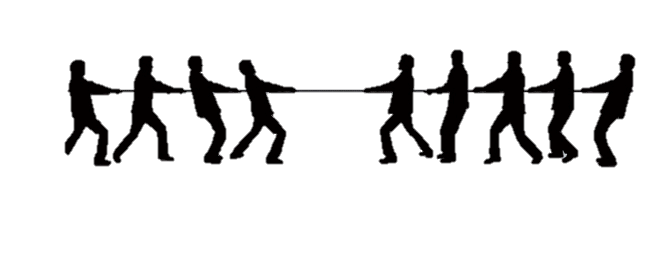 Conflict of Interest
Board Policy 7310 - IVC Nepotism Policy 
Potential Conflicts of Interest
Recognize Potential Biases or Conflicts of Interest
Never share personal experiences
Remove yourself from the screening committee
Cannot serve dual roles
reference & screening committee member
Not Revealing a Conflict of Interest
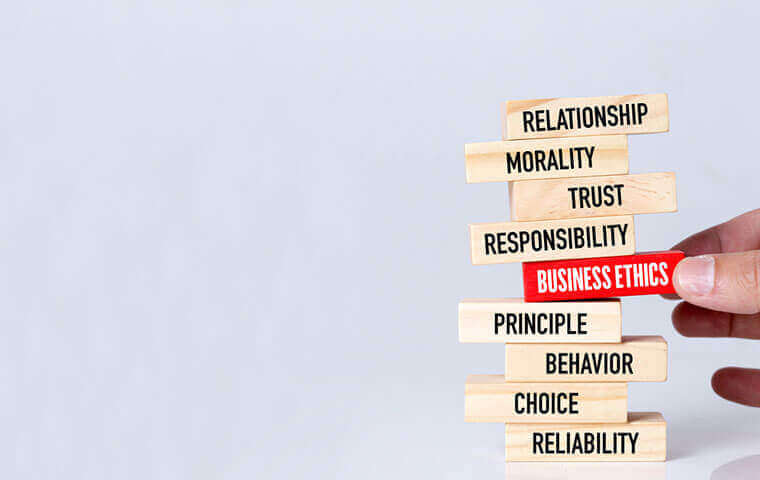 [Speaker Notes: Before we move into the bias training portion, we want to address Conflict of Interest and highlight board policy.  

The first is Board Policy 7310 which defines the Imperial Valley College’s Nepotism Policy.  Specifically, this policy states:  The District does not prohibit the employment of relatives or domestic partners as defined by Family Code Section 297 et seq. in the same department or division, with the exception that they shall not be assigned to a regular position within the same department, division or site that has an immediate family member who is in a position to recommend or influence personnel decisions.

This BP defines these employee decisions as appointment, retention, evaluation, tenure, work assignment, promotion, demotion, or salary of the relative or domestic partner

It also outlines the relationships that pose Potential Conflicts of Interest.  Immediate family means spouse, parents, grandparents, siblings, children, grandchildren and in-laws or any other relative living in the employee’s home. 

In addition to this section of board policy, conflicts serving on a hiring committee could also include close personal friends or dislike of someone so compelling that you cannot remain fair or impartial.

This being said, you might know someone professionally or personally that has applied.  It is just going to happen…..if it does,

-Never share personal experiences, this could jeopardize other committee members from being objective
-If you feel you can’t be objective based on your relationship, please speak with the committee chair and remove yourself from the committee. It is okay, even if you realize this at the time the applications are released.
-Understand, you cannot be a reference and serve on a committee.  So if you are listed as reference and serving as part of the screening committee HR will need to contact the candidate for an additional reference.

If you are asked to be a reference, and you know you will be serving on the committee or think you might, it is okay to tell the person you aren’t able to.  For faculty, if you are serving as a reference and asked to volunteer to serve on a committee, you should disclose this prior to serving.

-Remember, It is your responsibility to recognize potential biases or conflicts of interest and disclose them.
-I can’t stress this enough - Failure to disclose a conflict of interest, a breach in confidentiality or personal bias toward a candidate could result in removal from the committee and participation on future screening committees.  

In the end, not revealing a conflict of interest could lead to a complaint of an unfair hiring practice
-We want to ensure we have a fair recruitments and select the most viable candidate.































stop]
3
4
5
Experience
Experience:
My perceptions are accurate
Distance
Closer is better than distant
Safety:
Bad is stronger than good
Expedience
Make snap judgements; if it feels familiar and easy it must be true
2
Safety
Distance
Expedience
Experience
Similarity
1
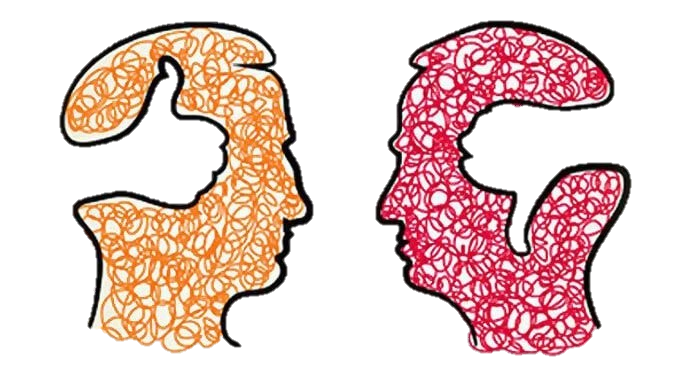 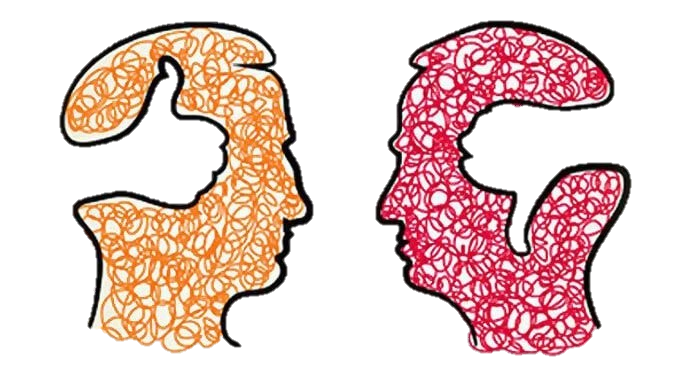 Example:
You have a candidate who lives in Florida and you conclude they would not be a viable candidate because they are not close enough to our campuses.
Example:
Finding a candidate that worked/attended a prestigious school and because of this favor the candidate and  fail to notice red flags in their application or interview.
Example:
Finding out someone went to the same college as you, and you  perceive them as being better suited for a position.
Example:
You decided not to select the candidate who moves around a lot because you think they may be a risk. Instead of understanding they are in the military.
Example:
You have an expectation that a candidate will answers an interview question in certain way and If they do, you evaluate that candidate more favorably.
Five
Categories of Bias
Similarity
People like me are better
[Speaker Notes: Now that we have a general understanding about what implicit bias is lets dive further into biases. 
There are over 150 identified cognitive bias which have been simplified into these 5 categories 

1..	Similarity: “People like me are better”
 
This type of bias deals with judging people who are similar to us, or who have similar goals as better,  and those that are different and have different goal as worse candidates. 
This is a common bias when having to make decisions about people. We tend to put more value on people who are like us, or who we think are like us. It can lead  to us using our similarities as a way to make decisions, rather than what is important like potential performance at work. 

CLICK:

 For example, something that I recognize in myself and I am trying to work on is, when I find out someone went to the college I graduated from I immediately get excited automatically think they must be great. However, I have to remind myself just because they went to the same school as me does not mean they are better and even more import just because they are different does not make them worse.

CLICK

Number 2 is	Expedience: “ you making a snap judgement; If it feels familiar and easy it must be true”
This type of bias can occur in everyday decisions that involve complicated calculations, analysis and even in evaluations like an interview.  If a candidate is good at one thing, our brain lazily assumes they’re good at everything by jumping to that conclusion quickly. 

CLICK

For example, the halo effect which is a type of bias that falls into this category can be very superficial. When reviewing application, you may find a candidate that worked a prestigious school and because of this failed to notice red flags in their application or interview. 

CLICK


c.	Experience: “My perceptions are accurate”
Happens when we believe that our own ideas and judgements reflect everyone else’s, and we fail to accept other people’s points of view. This can be a problem for two reasons. First, we place a high value on what we have in common for example, family values, or similar hobbies, rather than someone’s ability. Second, it creates employees that are very similar. You might be saying to yourself well I am a great employee we should clone me and this may be absolutely true but in reality we are a team and we need people with different strengthens and ideas to be more effective as an organization.

CLICK

An Examples of this types of bias is when you have an expectation that a candidate answers an interview question in certain way and If they do, you evaluate that candidate more favorably. 

CLICK

d.	Distance: “Closer is better than distant“
Involves focusing on short-term (here and now) instead of long-term. This bias can be seen in our instinct to prioritize nearby, whether in space, time, or other domain. 

CLICK

For example, you may have a candidate in Florida, which you conclude would not be an acceptable candidate because they are not close enough to our campuses.

CLICK

e.	Safety: “Bad is stronger than good“
Can occur any time we make decisions were we think a bad outcome is more powerful than a good outcome.  This is problematic because it causes us to go with a low-risk/low-reward  candidate vs non-traditional candidate instead even if that leads to a less diverse, less effective team.

CLICK

For example, you decided not to select the candidate who moves around a lot because you think they may be a risk instead of understanding they are in the military.]
Step 1: 
Position Post
Step 3: 
Submit Interview Questions
Step 5: 
Second Committee Meeting
Step 7
Second Level Interview
Posting Period for Recruitment
Recruitment Process
Step 2: 
First Committee Meeting
Step 6
First Level Interview
Step 4: 
Review Candidates
[Speaker Notes: Now we are going to turn the focus to the recruitment process.  We have a lot of information in the next several slides.  I do want to remind you that a summary of this information will be placed in the electronic binders, so you will have it available while you are serving on a committee.
  

This slide shows the overall view of the steps within the recruitment process.

Step 1 is to submit a position requisition and post the position to the public
	Once the requisition is completed, it must go through the various signatures for authorization, including a final approval at the district office.   The Chancellor approves all new positions and, in an effort to reduce delays, the college HR manager or specialist at the DO is the HR Vice Chancellor designee to approve replacement positions. You should plan for just a few days to a week to obtain final authorization and then to see your position advertised to the public.  As you know, we have moved to NeoEd as our new tracking system, so now you can track the requisition as it goes through the approval process.  

The posting period can vary per classification:
	Classified positions are advertised internally for 5 days for those eligible for transfer or reassignment.  If there are no internal 	applicants, the position will be posted to the public for a minimum of 2 weeks.   

	Management positions are posted to the public for a minimum of 3 weeks.   
	
	Faculty positions are posted longer and we take into consideration the dates of the annual California Community Colleges 	Registry job fair to ensure we capture those applicants attending. 

And remember, all positions are open until filled, which means all applications that were received by the first review date are guaranteed consideration.  

Step 2 is the First Committee Meeting at which time you will discuss the timeline, recruitment plan and begin drafting interview questions
Step 3 is finalizing interview questions
At Step 4 the committee will review and rate application packets
Step 5 is the second committee meeting to determine who will be invited to interview 
Step 6, first level interviews are held
And finally at Step 7, 2nd level interviews are conducted

So there are a lot of steps within the interview process and it is really important to plan ahead and stay on track.  We lose good candidates when there are delays.]
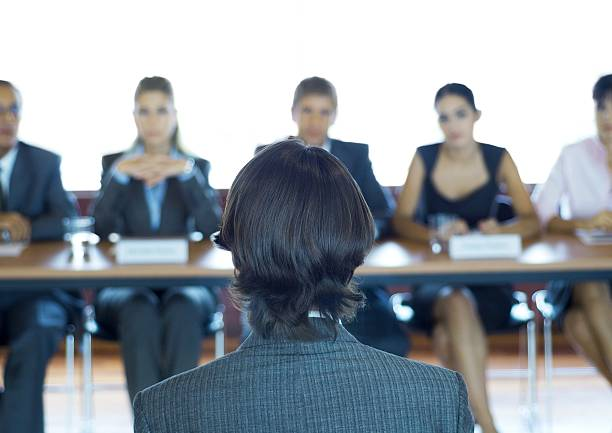 Screening Committee Chair
Role of Screening Committee
The role of the screening committee is to Ensure recommendation of the most viable candidate for the position based on objective, job-related criteria
Screening Committee Members
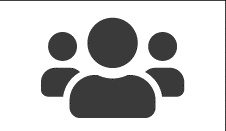 Make Recommendation of Viable Candidates
[Speaker Notes: Now the role of the screening committee is to ensure recommendation of the most viable candidate for the position based on objective, job-related criteria.

The Screening Committee Chair will:
-Lead the committee in the screening process
            -During the 1st committee meeting briefly go over the information provided to you today – again, a summary will be placed in the electronic binder. 
-Facilitate appropriate discussions
-and model a fair and equitable process for all members

All work is to be done collaboratively: 
-Developing Screening Criteria​
-Developing Interview Questions​ 
-Evaluate & Rate application packets
-Interview Candidates​
-Making Final Recommendations
-and Reference Checks coordinated with HR

As I mentioned above, evaluating and rating application packets should be done as a group effort, but remember, the initial screening of the applications is to be completed individually.]
Discuss Norming/Rating
Confirm timeline of the committee
First Meeting Expectation
Draft interview questions and activities
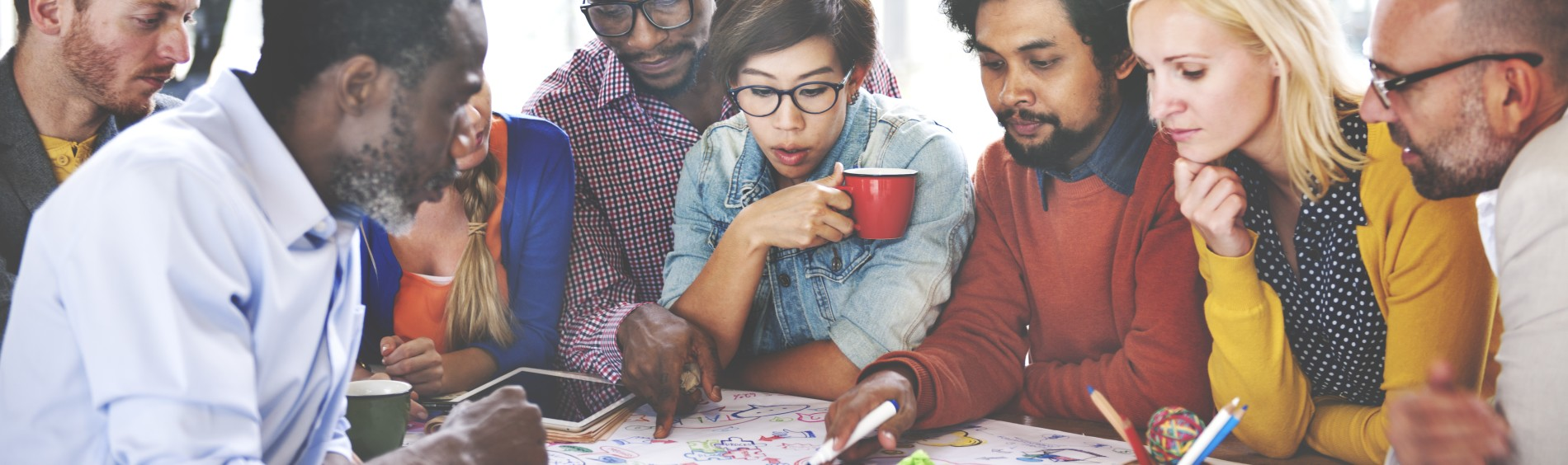 Determine first  Interview Schedule
Review position announcement
[Speaker Notes: So, now let’s look at the next step, meeting with your team.

During the first committee meeting:
-You will want to Confirm the tentative timeline you developed 
-Review the position announcement and job description with your team – discuss the skills and abilities you are looking for and the specific duties of the position
-Draft and develop interview questions and activities such as  a writing prompt, assessment, excel exercise, teaching demonstration or a PowerPoint presentations.  
-Discuss if you will be allowing candidates to review interview questions prior to the interview.  

-Discuss possible biases and Norming for ratings
		-Moving around a lot, maybe their a military family, might not be a negative – and if you will recall Johanna actually touched on this 		earlier, and identified this as an example of a Safety Bias 
		–Is Someone from out of state – maybe they are moving back to California.  Again, this was identified as an example of a Distance 		Bias 
		
		Some criteria you all might view and rate differently:
		-Typos, grammar – is that important for this position
		-How will each of you be rating work experience, vocational field/teaching
		-And I always like to remind committees, don’t rank low if a document doesn’t look perfect.  Individuals might not have the 		technology at home that we have at work, so it might be difficult to upload pages.

So, as a reminder, after this meeting, HR will need:
-a Finalized recruitment timeline with any adjusted dates
-and Draft interview questions along with any exercises, but, if the committee is still working on this piece that is fine, it should just be noted in the timeline, when HR can expect the finalized questions.]
Human Resources Contact
Sheila Dorsey – Freeman
Human Resources Analyst – Educational Administrators and Full – Time Faculty
760-355-6413
sheila.freeman@imperial.edu

Gloria Arrington  
Human Resources Analyst – Classified Management and Classified
760-355-6208
gloria.arrington@imperial.edu
[Speaker Notes: SO that concludes our training 

We have included HR contact information for each campus who may assist with the recruitments. 

As a reminder we must not only strive for diversity we must concentrate on making an inclusive environment.  Inclusive environments are the key to unlocking all of the benefits of having a diverse staff.  Part of creating that environment requires employees to feel they are included in the decision-making process and their opinions matter. When we have diverse screening committees everyone brings different life experiences and points of view which is crucial to ensuring we are hiring the viable employee in our organization. I urge everyone to keep this in mind when you are in participating in a screening committee.   

We are placing a survey link in the chat.  We will also send an email for a survey later we would appreciate your feedback.  Now we will open it up for questions. 

Emails to send confidentiality agreements to.]